Презентація освітньо-професійної програми «Маркетинг», магістри 2022                                 
НТУ «Дніпровська політехніка»,                          м. Дніпро, 26 вересня 2022 р.
Кафедра маркетингу
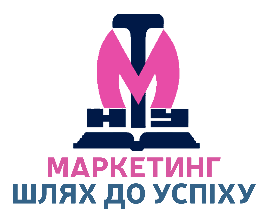 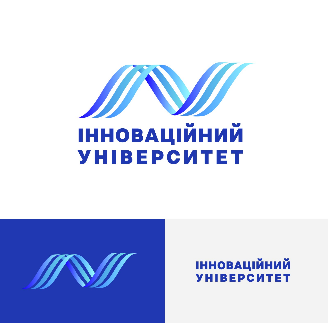 Освітньо-професійна програма «Маркетинг» другого (магістерського) рівня вищої освіти
Гарант ОПП, завідувач кафедри маркетингу, к.е.н., доцент
    Касян Сергій Якович
Касян С.Я.
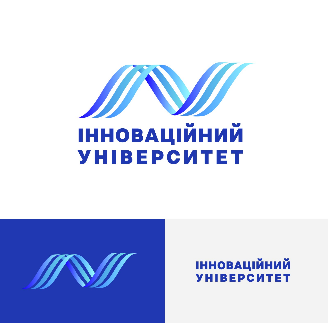 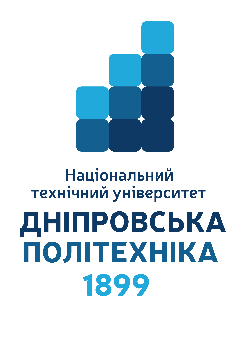 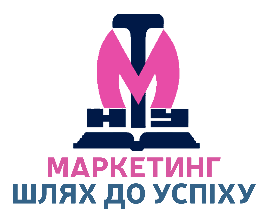 Розроблено робочою групою у складі: Голова робочої групи: 1. Касян Сергій Якович, к.е.н., доцент, завідувач кафедри маркетингу Національного технічного університету «Дніпровська політехніка», гарант освітньої програми Члени робочої групи: 2. Куваєва Тетяна Володимирівна, к.е.н., доцент кафедри маркетингу Національного технічного університету «Дніпровська політехніка» 3. Палєхова Людмила Львівна, к.е.н., доцент, професор кафедри маркетингу  Національного технічного університету «Дніпровська політехніка» 4. Пілова Катерина Петрівна, к.е.н., доцент, доцент кафедри маркетингу, доцент Національного технічного університету «Дніпровська політехніка» 5. Сур’янінова Маріанна Євгеніївна, студентка денної форми навчання, група 075м-21-1, магістерська освітньо-професійна програма «Маркетинг», 1 курс
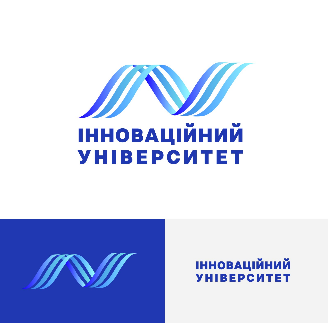 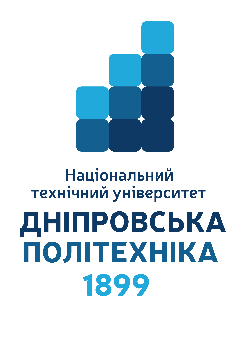 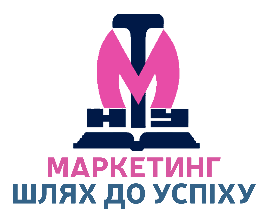 Розроблено робочою групою у складі: 6. Огнєва Анастасія, студентка заочної форми навчання,  група 075м-21з-1, магістерська освітньо-професійна програма «Маркетинг», 1 курс. 7. Юферова Дар’я Олегівна, випускниця бакалаврської та магістерської  освітньо-професійних програм 075 «Маркетинг» Національного технічного університету «Дніпровська політехніка» 8. Резниченко Олександр Євгенійович, заступник директора з комерційної діяльності товариства з обмеженою відповідальністю «Торгова група «ТНП» 9. Лапіна Вікторія Олексіївна, доцент кафедри іноземних мов Національного технічного університету «Дніпровська політехніка», викладач магістерської освітньо-професійної програми 075 «Маркетинг»
- Користувачі освітньо-професійної програми: – здобувачі вищої освіти, які навчаються в Національному технічному університеті «Дніпровська політехніка»; – викладачі Національного технічного університету «Дніпровська політехніка», які здійснюють підготовку магістрів спеціальності 075 Маркетинг; – екзаменаційна комісія спеціальності 075 Маркетинг; – приймальна комісія Національного технічного університету «Дніпровська політехніка».
- Навчання здобувачів вищої освіти за освітньою програмою дає змогу їм досягти високого рівня соціальної, екологічної свідомості у системі цифрового маркетингу та етичного розуміння важливості ресурсозаощадження на підприємствах у площині концепції сталого розвитку. На сьогодні цифровий та соціальний маркетинг, а також маркетинговий розподіл і рециклінг з урахуванням фундаментальних принципів сталого розвитку є актуальними концепціями в Україні.
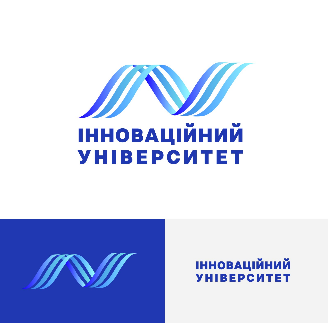 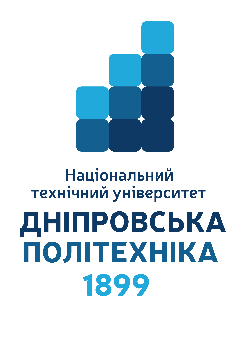 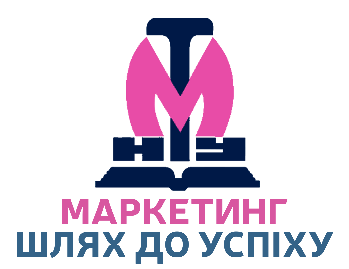 Касян С.Я.
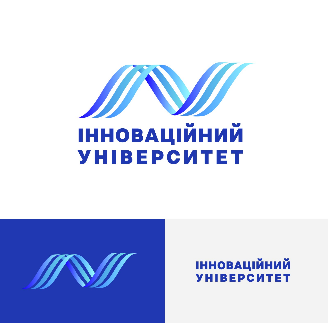 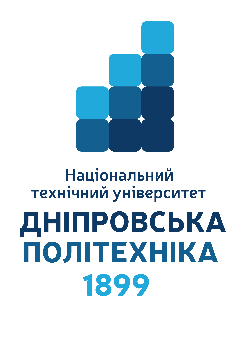 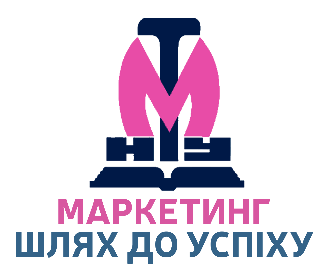 - Інтернет-адреса постійного розміщення опису освітньої програми: https://mk.nmu.org.ua/ua/opp/osvitnyo_proffesiyni_programma_magistr.phpМета освітньої програми: Підготовка магістрів маркетингу, які володіють інноваційним способом маркетингового мислення та компетенціями, здатних розв’язувати складні завдання і проблеми у сфері маркетингу, сприяти еволюції освітньо-наукового простору, що базується на принципах академічної доброчесності, загальнолюдських цінностей, національної маркетингової ідентичності та у рамках концепції сталого розвитку відображає креативний маркетинговий світогляд, діджиталізацію взаємодії та інноваційне становлення людини і суспільства майбутнього.
Профіль випускника
  - Ця програма готує випускників до керівних посад, а саме:  Менеджер (управитель) з маркетингу, Менеджер (управитель) зі збуту, Менеджер (управитель) з реклами, Керівник підрозділу маркетингу (директор з маркетингу, начальник відділу збуту (маркетингу)),  
  Орієнтація: Освітньо-професійна. Програма має прикладний характер та зорієнтована на активну діяльність випускників у сфері маркетингу та підготовку фахівців з маркетингу на демократичних та інноваційних засадах з урахуванням особливостей функціонування підприємств із широким застосуванням ІТ-технологій у площині концепції сталого розвитку.
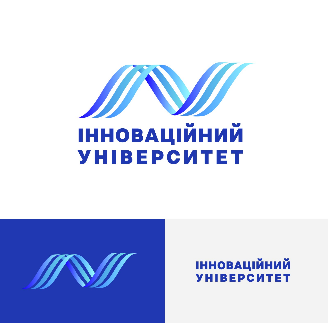 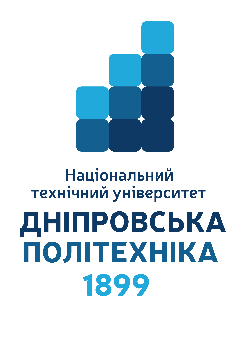 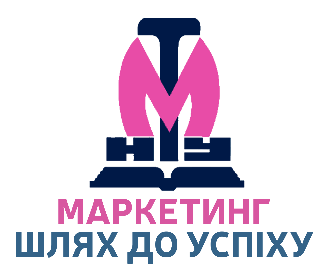 Касян С.Я.
Цілі освітньої програми: 
підготовка фахівців, які володіють сучасним економічним мисленням та відповідними компетентностями, необхідними для вирішення проблем і розв’язання складних задач маркетингової діяльності, що передбачають проведення досліджень та/або здійснення інновацій та характеризуються невизначеністю умов і вимог;
формування теоретичних знань та практичних навичок застосування ефективних методів, процедур і моделей управління маркетинговою діяльністю підприємств в умовах невизначеності й стрімкої діджиталізації взаємодії;
підготовка до реалізації управлінських задач з формування системи маркетингу ринкового суб’єкта з урахуванням всебічного впровадження концепції сталого розвитку;
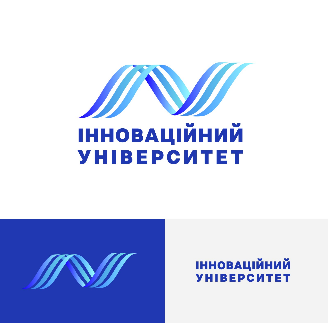 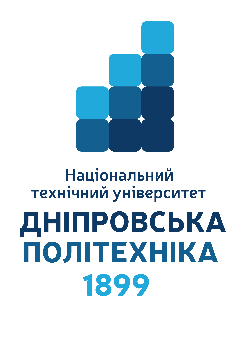 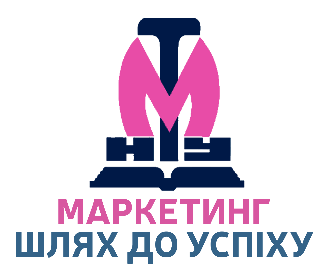 Касян С.Я.
Цілі освітньої програми: 
  4) розширення теоретичних знань та практичних навичок щодо інструментального забезпечення процесу прийняття маркетингових рішень у площині соціальної, екологічної відповідальності, академічної доброчесності;
  5) формування комплексу управлінських маркетингових компетенцій                   у сфері розробки та реалізації маркетингових стратегій, проектів і програм.

   Об'єкт вивчення та професійної діяльності: Маркетингова діяльність як форма взаємодії суб’єктів ринкових відносин для задоволення їх економічних та соціальних інтересів.
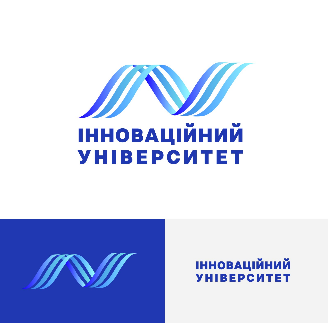 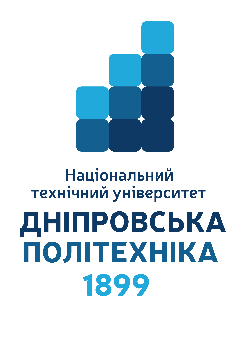 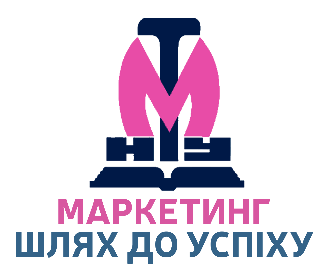 Касян С.Я.
Освітні компоненти
З1 Іноземна мова для професійної діяльності (англійська/ німецька/ французька)
Б1 Соціальна відповідальність бізнесу
Ф1 Маркетингове стратегічне управління 
Ф2 Курсовий проект з маркетингового стратегічного управління
Ф3 Економічне обґрунтування маркетингових рішень 
Ф4 Маркетинговий менеджмент
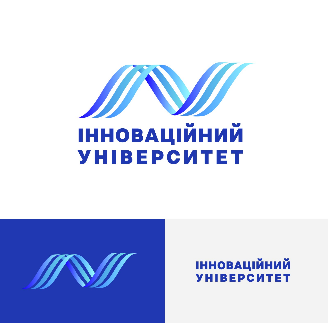 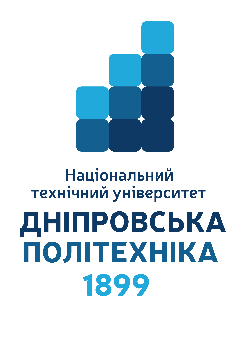 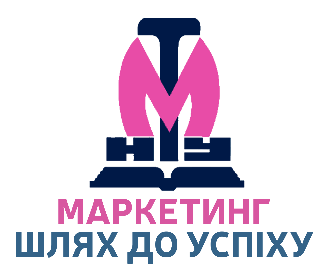 Касян С.Я.
Освітні компоненти
Ф5 Маркетинг взаємодії і партнерських відносин 
Ф6 Курсовий проект з економічного обґрунтування маркетингових рішень 
Ф7 Методологія та організація економічних наукових досліджень 
С1 Маркетинг стартап-проектів  - спеціальна дисципліна за освітньою програмою
П1 Передатестаційна практика
П2 Виконання кваліфікаційної роботи
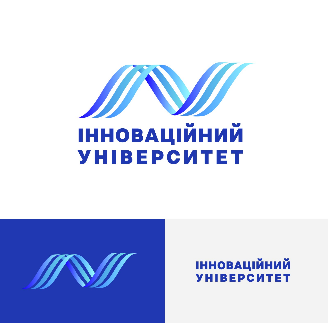 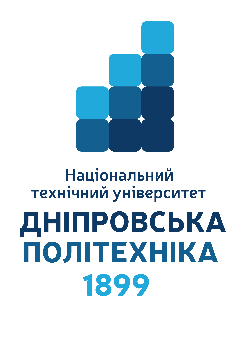 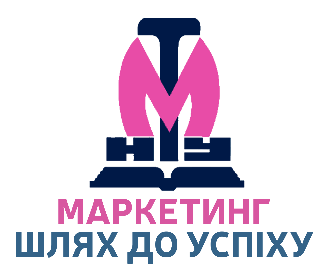 Касян С.Я.
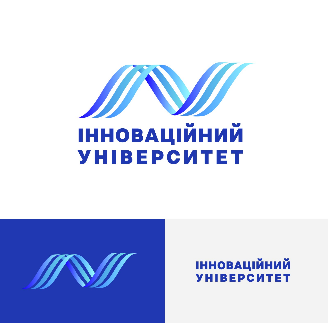 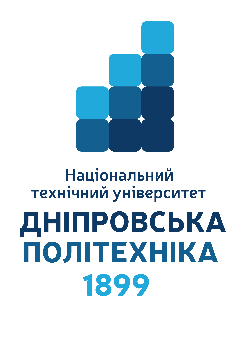 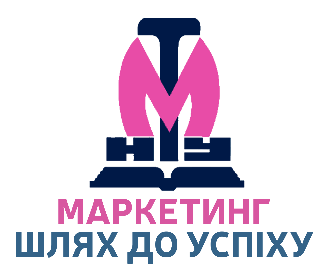 Вибіркова частина
Факультетський вибір п'яти професійних дисциплін:
  Зокрема, кафедра пропонує Інтернет маркетингові дослідження, Якісні дослідження в маркетингових комунікаціях, Рекламний менеджмент, Бренд-менеджмент, Маркетинг територій 
Обрання однієї дисципліни soft-skills із загальноуніверситетського списку
кафедра пропонує: Психологія продажу на високотехнологічних ринках, Мультимедійні комунікації
Передатестаційна практика (8 кредитів ЄКТС)

    - Під час практики та виконання кваліфікаційної роботи здобувачі аналізують, пояснюють факти, прогнозують та створюють інноваційні креативні ідеї у сфері маркетингу.
   - Практика та кваліфікаційна робота є елементом індивідуальної траєкторії студента у частині баз та тем практик, об’єкту дослідження. Тому ці ОК не фокусуються на певних компетентностях, а згідно ОПП формують більшість нормативних компетентностей СВО 075. Однак індивідуальний їх набір визначає кожен здобувач, що відображається у звітах з практики та кваліфікаційній роботі. Завдання передатестаційної практики спрямовані на закріплення знань та навичок теоретичного навчання, збір інформації для кваліфікаційної роботи. Цілі, зміст та тематика завдань практик обговорюється з роботодавцями, експертами та партнерами кафедри під час розробки ОПП. Однак, остаточно вони корегуються безпосередньо на місці практики разом з керівником від підприємства. 

Керівник практики взаємодіє з базами практики
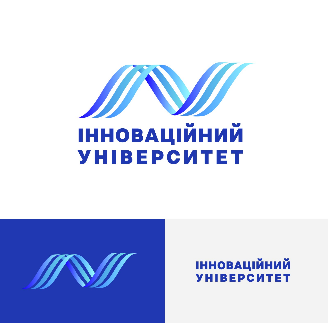 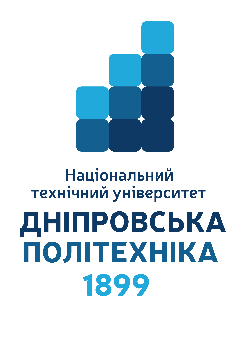 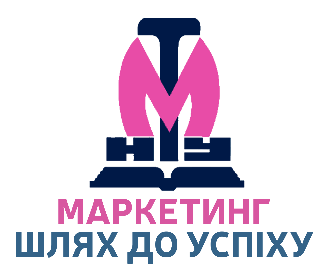 Касян С.Я.
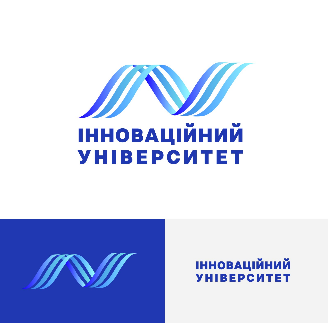 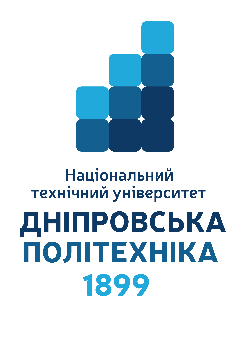 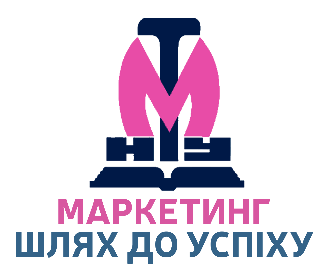 Магістерська кваліфікаційна робота
вирішення практичної управлінської проблеми маркетингу
обґрунтування проєкту з удосконалення управління маркетингом на підприємстві
      Дев’ять керівників-консультантів:
- Три доктори економічних наук;
Шість кандидатів економічних наук
     Кваліфікаційна робота має передбачати розв’язання складного спеціалізованого завдання або проблеми у сфері сучасного маркетингу, що передбачають проведення досліджень та/або здійснення інновацій і характеризуються невизначеністю умов і вимог
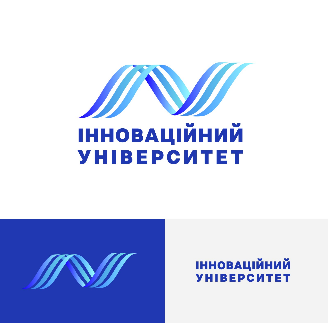 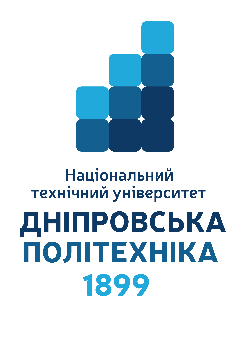 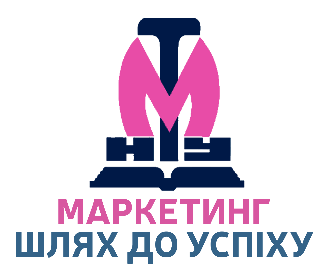 Академічна мобільність
Академічна вихідна мобільність за програмою може бути здійснена у рамках міжнародних угод між НТУ «Дніпровська політехніка» та такими ЗВО, як: Університет Вітовта Великого (м. Каунас, Литва); Бранденбурзький технічний університет Коттбус-Зенфтенберг (Німеччина); Вища Банківська Школа (м. Вроцлав, Польща); Університет Марії Кюрі-Склодовської                     (м. Люблін, Польща); Технічно-гуманітарна академія в Бієльску-Бялей (м. Бієльско-Бяла, Польща); Краківський економічний університет (м. Краків, Польща); Суспільна Академія наук (м. Лодзь, Польща); Університет Марії Кюрі-Склодовської в Любліні (м. Люблін, Польща); Університет Карабюк (Туреччина); Технічний університет Дрездена (Німеччина); Технічний університет в Ліберці (Чехія).
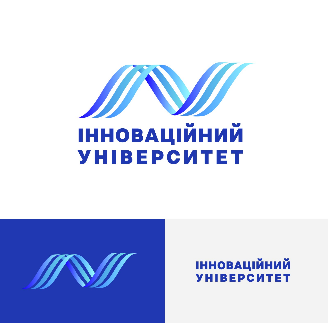 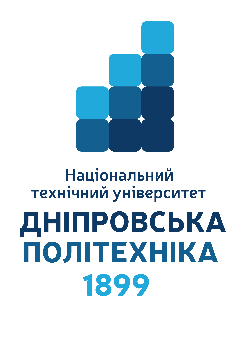 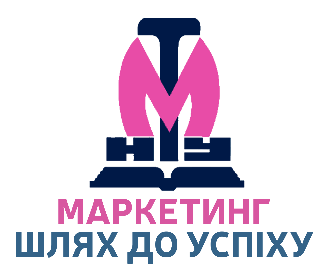 Прикінцеві положення
Освітня програма оприлюднюється на сайті університету до початку прийому здобувачів вищої освіти на навчання.    Освітня програма поширюється на всі кафедри університету та вводиться в дію з 1-го вересня 2022 року. Термін дії освітньої програми не може перевищувати 1 рік 4 місяців та/або період акредитації. Освітня програма підлягає перегляду та доопрацюванню відповідно до змін нормативної бази України в сфері вищої освіти, але не рідше одного разу на рік.   Відповідальність за якість та унікальні конкурентні переваги освітньої програми несе гарант освітньої програми.